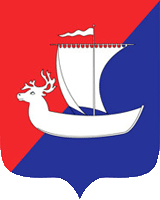 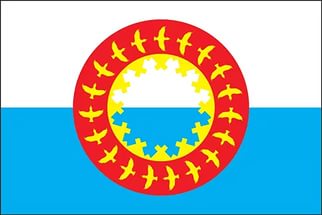 Решение Совета депутатов муниципального образования 
    «Пустозерский  сельсовет» Ненецкого автономного округа  
от  29 декабря  2015 года  № 1 “О местном бюджете на 2016 год”
Основные показатели социально-экономического развития 
                      МО «Пустозерский  сельсовет»   НАО
Основные характеристики  местного бюджета на  2016 год
тыс. руб.
Основные характеристики местного бюджета
тыс. руб.
Структура доходов местного бюджета в динамике
Структура налоговых и неналоговых доходов местного бюджета
тыс. руб.
Безвозмездные  поступления   на  2016 год
тыс. руб.
Структура расходов на 2016 год
Общегосударственные вопросы
тыс. руб.
Национальная оборона
тыс. руб.
Национальная безопасность и правоохранительная деятельность
тыс. руб.
Национальная   экономика
тыс. руб.
Жилищно-коммунальное хозяйство
тыс. руб.
Образование
тыс. руб.
Социальная политика
тыс. руб.
Физическая культура и спорт